Szénhidrátok
10.Osztály
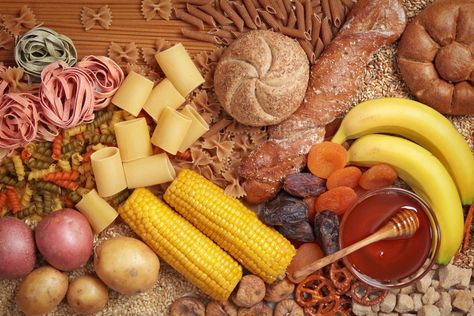 Ami alá van húzva azt be kell irni a füzetbe
Ismétlés
1.Párositsátok a szénhidrátok neveit a csoportok neveivel:

A.Glükóz                     1.Monoszacharid-hexóz
B.Szacharóz                2.Diszacharid
C.Laktóz                     3.Monoszacharid-pentóz  
D.Keményitő               4.Poliszacharid               
E.Fruktóz
F.Cellulóz
G.Dezoxiribóz
H.Ribóz
2.Ismételjétek meg a glükóz és szacharóz képleteit és
 tulajdonságait (Füzet,23§ és 24§)
POLISZACHARIDOK
A poliszacharidok olyan szénhidrátok, amelyek molekulái sok
 monoszacharid molekularészből épülnek fel.
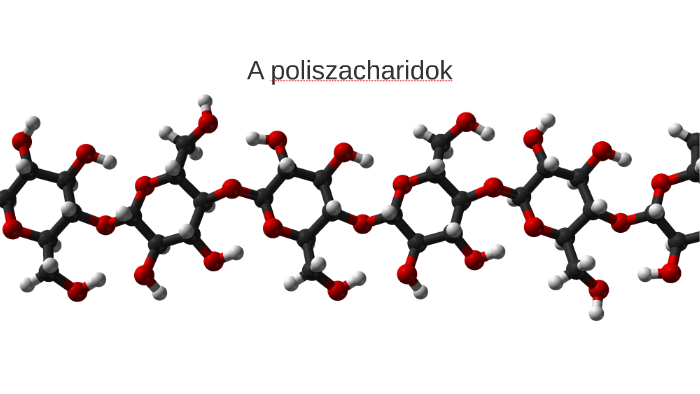 A keményitő
Főleg a növények terméseiben, szárában,gyökér vagy 
szármódosulásaiban halmozódik fel, glükóz molekulák alkotják.
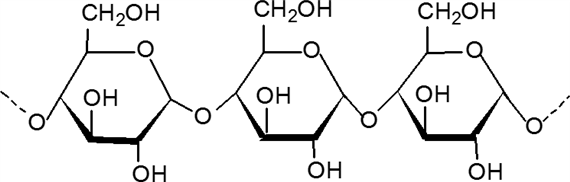 A keletkezésének reakcióegyenlete:

nC6H12O6→ (C6H10O5)n +nH2O  n-monoszacharidok                     
                                                                           száma
keményitő
A keményitő fizikai tulajdonságai
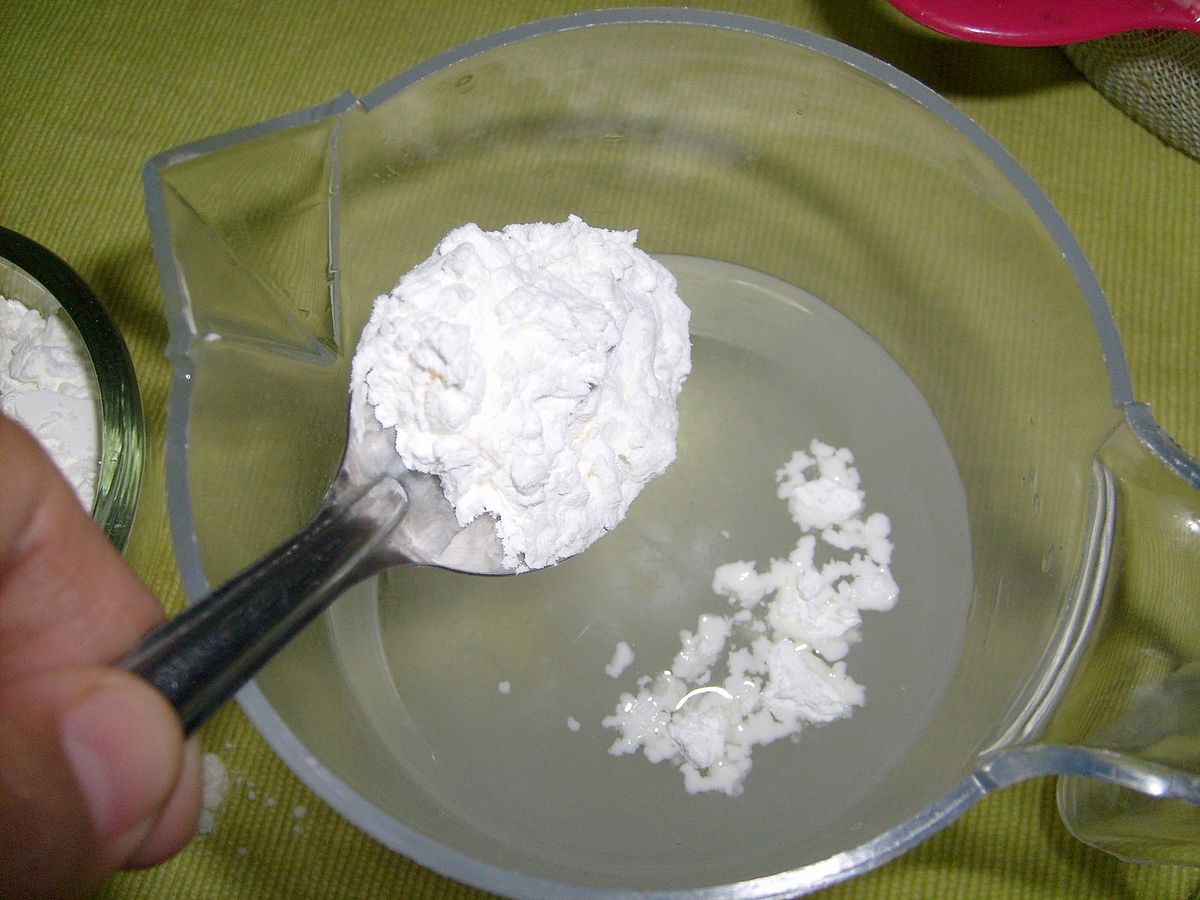 Vizsgáljátok meg a keményitő fizikai tulajdonságait (otthoni kisérlet
vagy tankönyv 146 oldal.)
Irjátok be a fizikai tulajdonságokat a füzetbe.
A keményitő kémiai tulajdonságai
1.Hidrolizis enzimek vagy szervetlen savak hatására

(C6H10O5)n +nH2O → nC6H12O6
2.Reakció jóddal  Végezzétek el otthon az alábbi kisérletet:
Félbe vágott burgonyára, kenyérre vagy egyébb liszt tartalmú 
élelmiszerre cseppentsetek gyógyszertári jódoldatot(jódtinkturát).
Milyen szin megjelenését tapasztaljátok? Nézzétek meg az alábbi
 videót és aztán irjátok be a tapasztalataitokat a füzetbe
https://www.youtube.com/watch?v=ie2tuMylUBc
Tapasztalat: A keményitő szine a jód hatására .... változott, 
mivel a jód...
A cellulóz
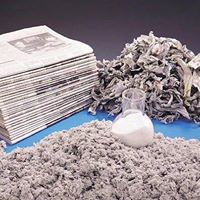 A cellulóz a növények sejtfalának 
szénhidrátja. Más néven növényi rost
A gyapotban-95%, a faanyagban kb.
50% a cellulóztartalom. Az vatta szinte 
100% cellulóz. A képlete ugyanaz mint 
a keményitőé (C6H10O5)n  .
Irjátok ki a könyvből(149 oldal) vagy más forrásból a cellulóz 
fizikai tulajdonságait. !
A cellulóz kémiai tulajdonságai
1.Hidrolizis melegités vagy erős szervetlen savak hatására

(C6H10O5)n +nH2O → nC6H12O6 

2.Égés  Teljes égésekor széndioxid és víz képződik. 
Fejezzétek be az alábbi reakcióegyenletet


(C6H10O5)n +nO2 →  ... +  ...
Feladat!
Irjatok rövid beszámolót az alábbi témák egyikére:
1.A keményitő biológiai szerepe
2.A cellulóz biológiai szerepe
3.A keményitő felhasználása
4.Vegyi anyagok előállitása cellulózból
Mindenki egy beszámolót kell hogy irjon.Vagy lefényképezve
 küldjétek akár Messenger-ren keresztül, vagy irhatjátok közvetlenül
 a google.classroom-ban. Nem lehet egyszerü kimásolt szöveg, rövid
 kell hogy legyen de lényegretörő.